点燃
品牌私域运营中心
青桐强推、王总力荐的小程序内容拆解
部门：策划一部
姓名：杨平
花名：参商
最专业的品牌私域运营服务商
帮你管理最有价值的用户资产
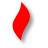 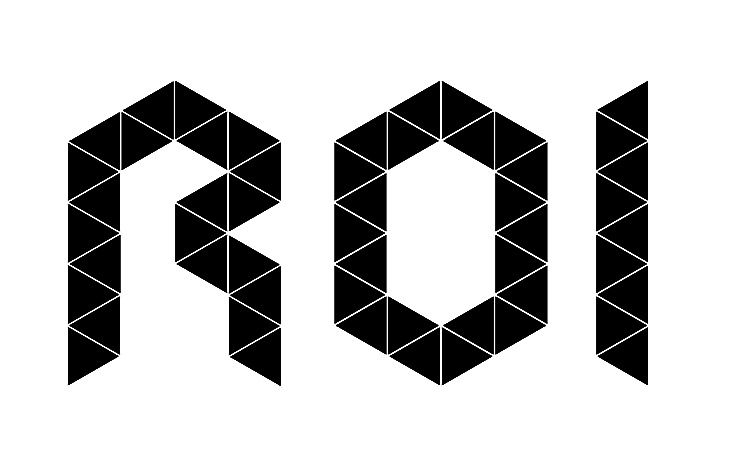 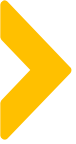 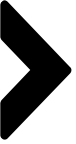 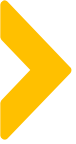 目录
相对完善+较高复制性
内容壁垒
每一个品牌都想自己的内容有格调，高大上，能引起互动，能形成网感，能搅动流量，能有场域势能、能突破人群壁障，能形成热点效应，能一句文案卖货10万，一个视频涨粉千万……

但是都是五花八门的、胡编乱造的、不切实际的想象

因为内容本身具备壁垒。

壁垒体现在：制作成本、输出成本、产品本身切合程度、人员创意、器材使用、天气环境、品牌自身、使用渠道、平台限制等等
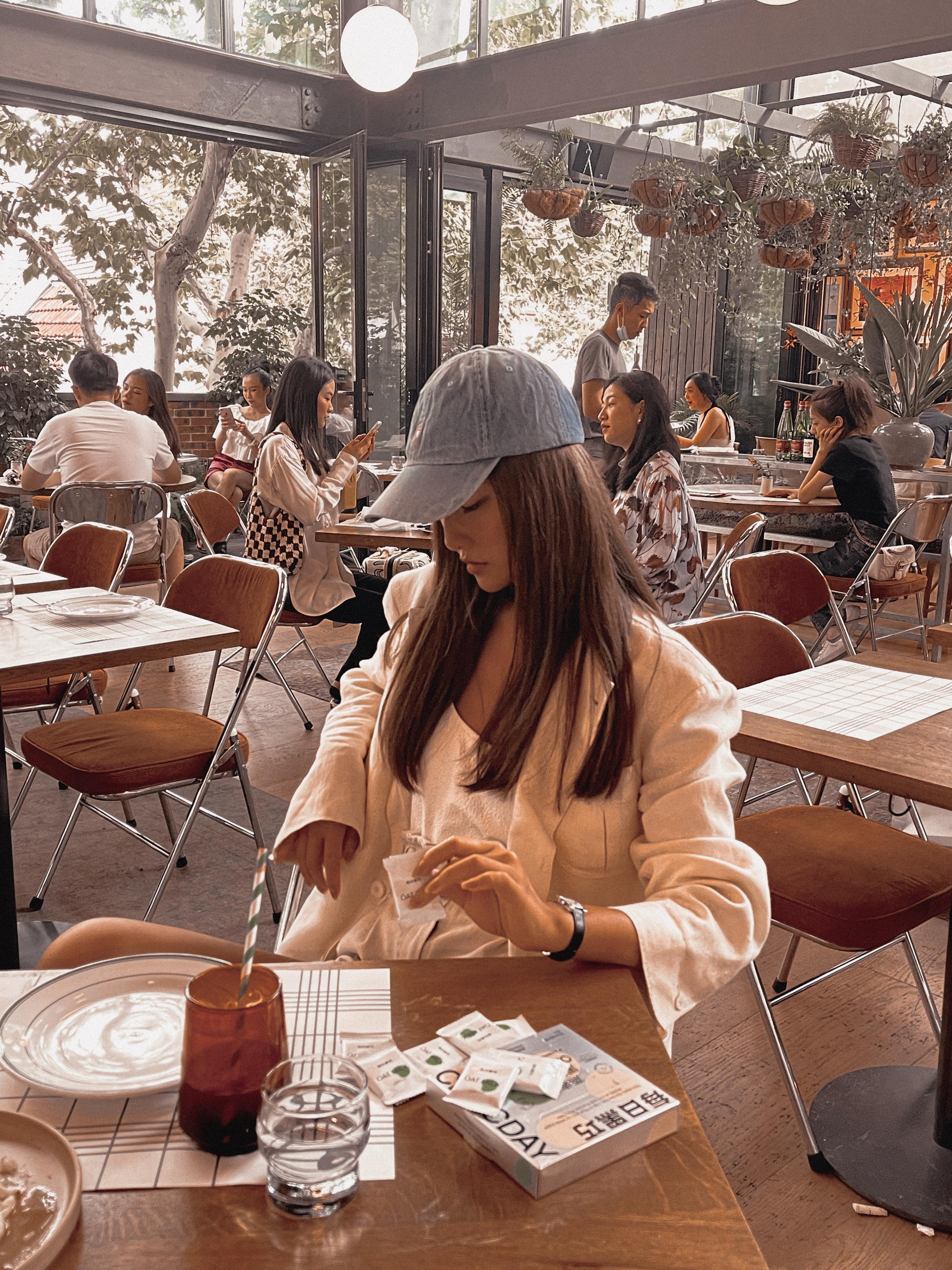 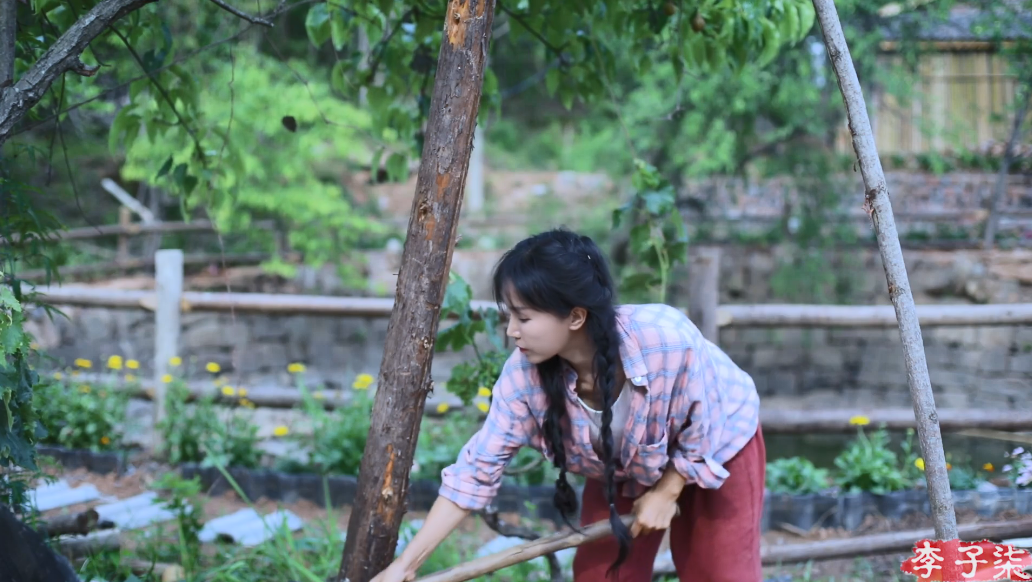 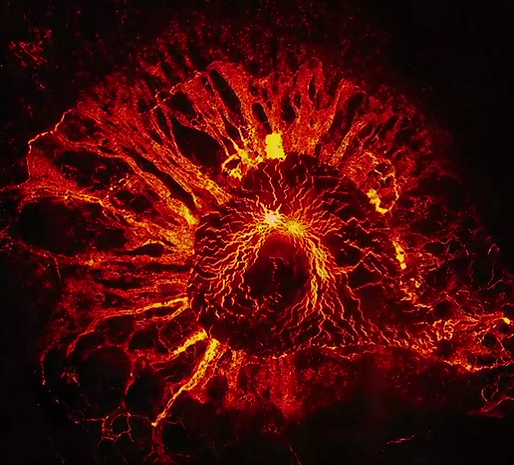 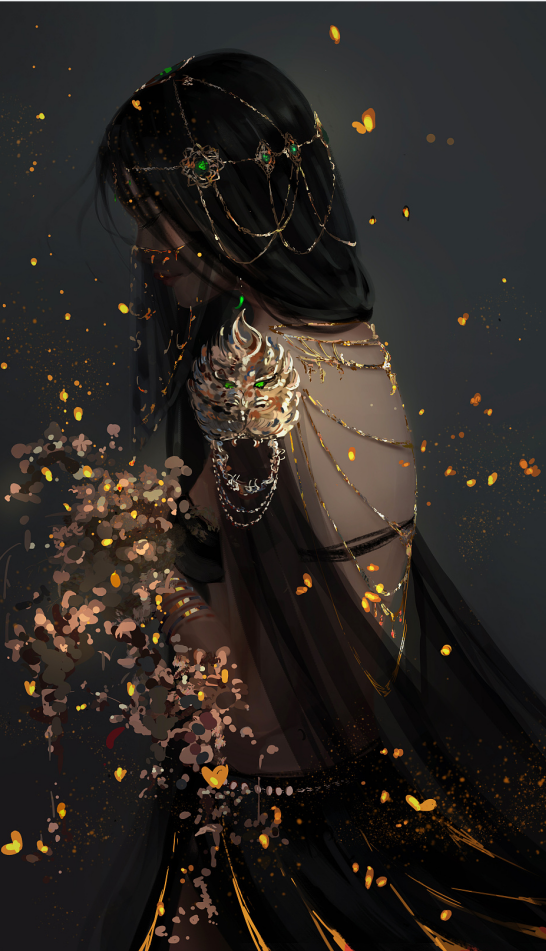 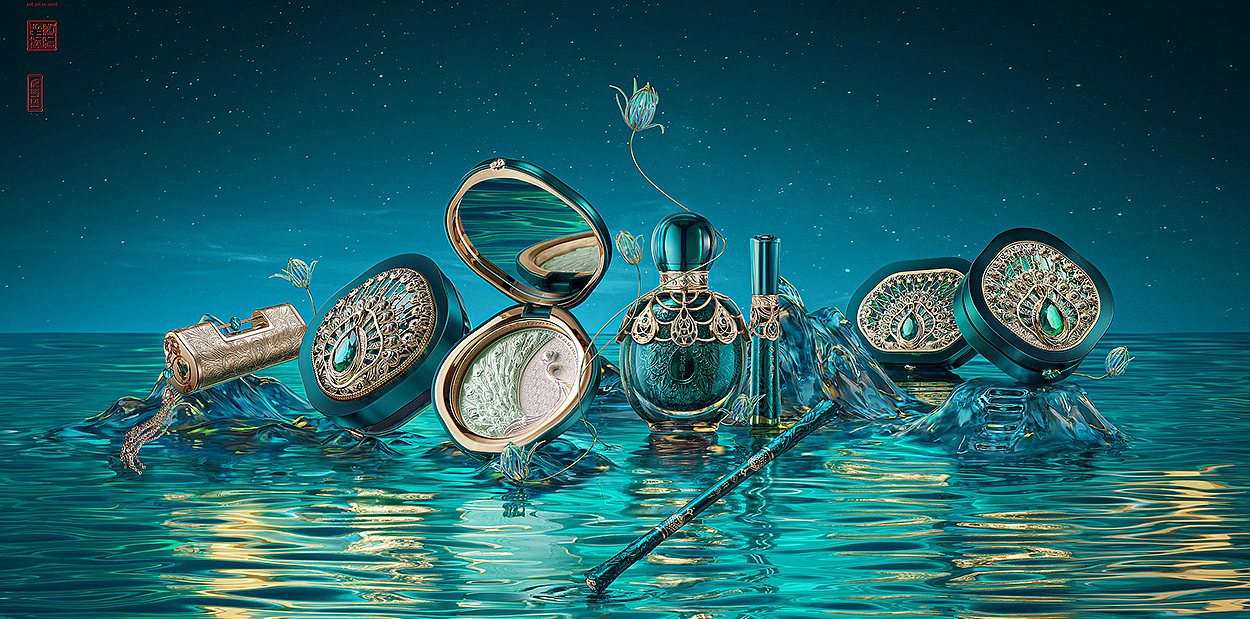 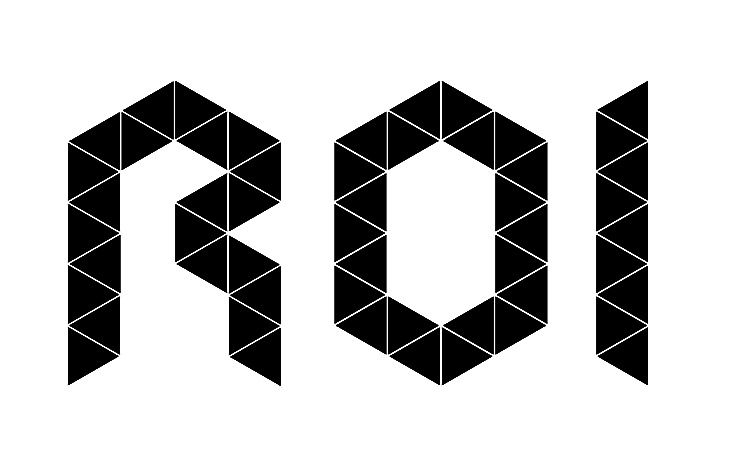 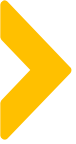 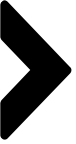 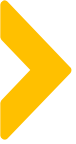 板块规划
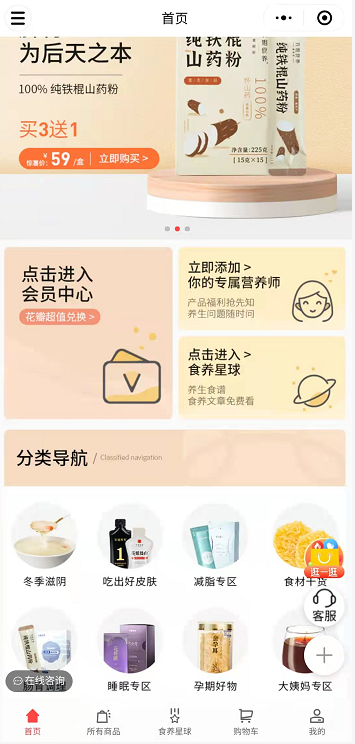 首页banner图都已产品为主，且是引流爆款产品
营养师入口界面，跳转后植入主题群
会员入口，会员等级+会员福利展示区
内容星球界面，跳转后植入主题群
根据产品功能将产品分区，让用户根据需求去寻找产品
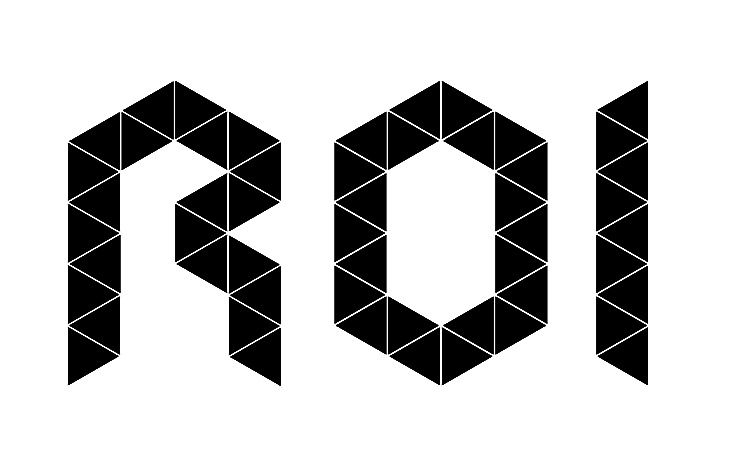 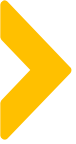 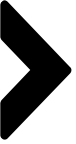 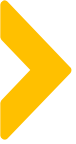 会员体系
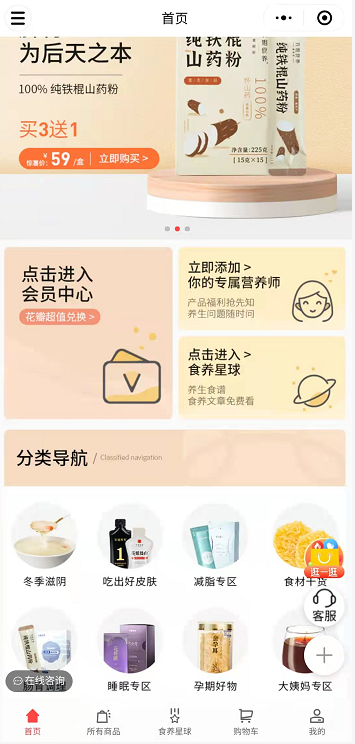 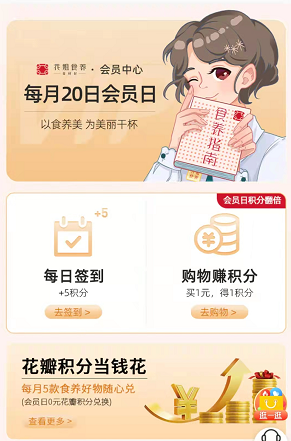 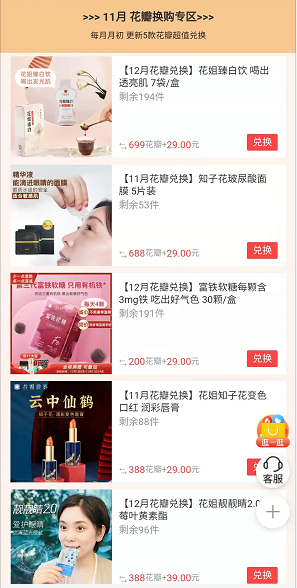 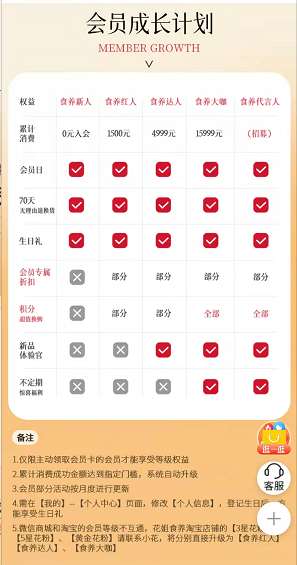 1：消费1元得1积分，每月20日为会员日；每次签到得5积分，同时连续签到7天得30积分，15天得20优惠券，30天得30优惠券
2：每月更新会员兑换专区，5个等级体系，对应不同的会员功能
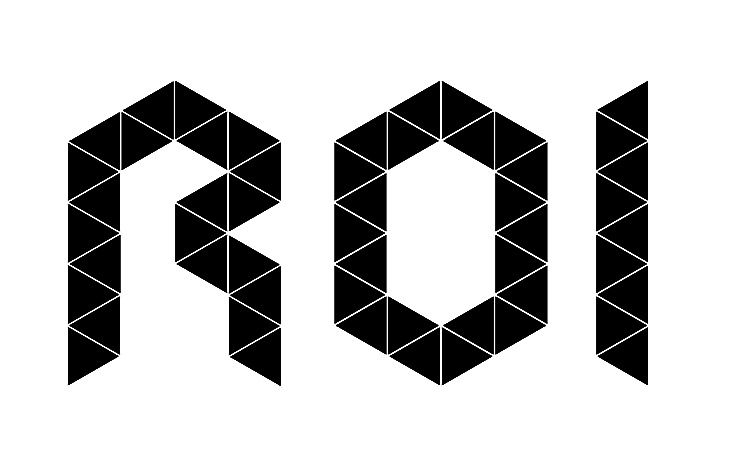 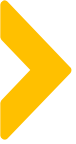 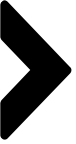 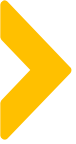 引流入口
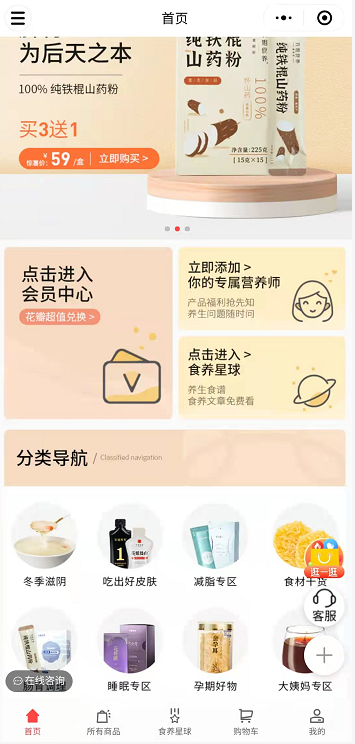 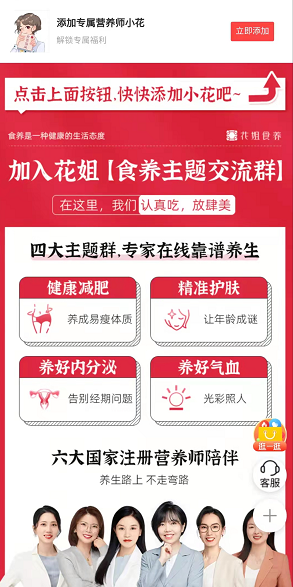 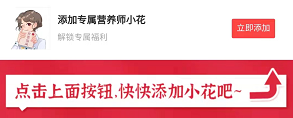 专属添加入口
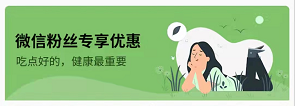 首页专属入口
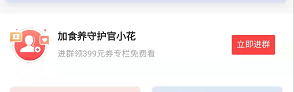 KOC界面入口
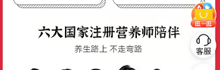 在线客服时刻在小程序右侧
专属引流入口弹出添加界面+主题群的介绍。这个4类群，根据主流产品衍生而来。而小程序中，企微添加入口有大概4个入口，分别对应不同功能。

总结：即使小程序是私域的承接流量池，但是加粉的触点依旧要明显，且根据不同功能，高频出现，加强用户记忆与行为意识
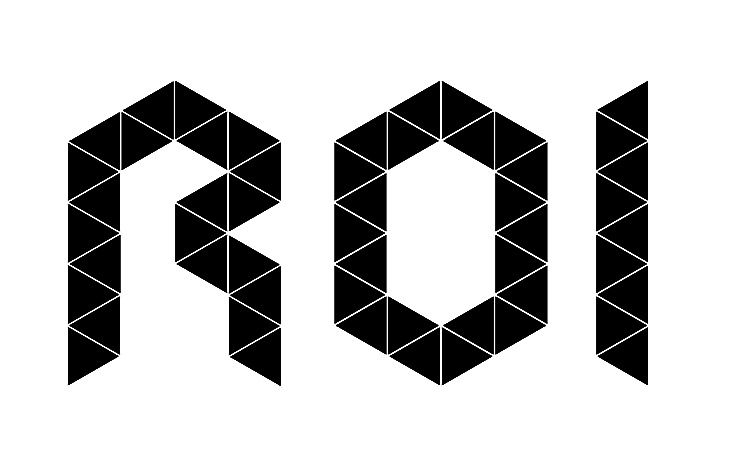 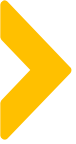 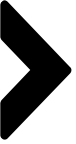 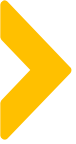 添加流程
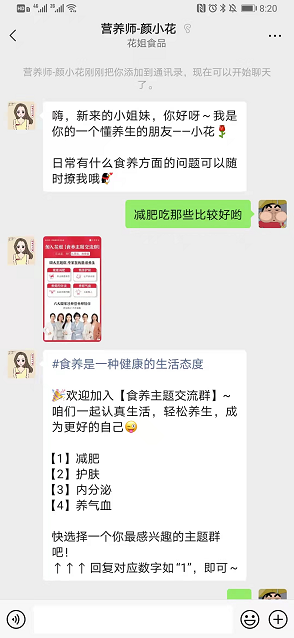 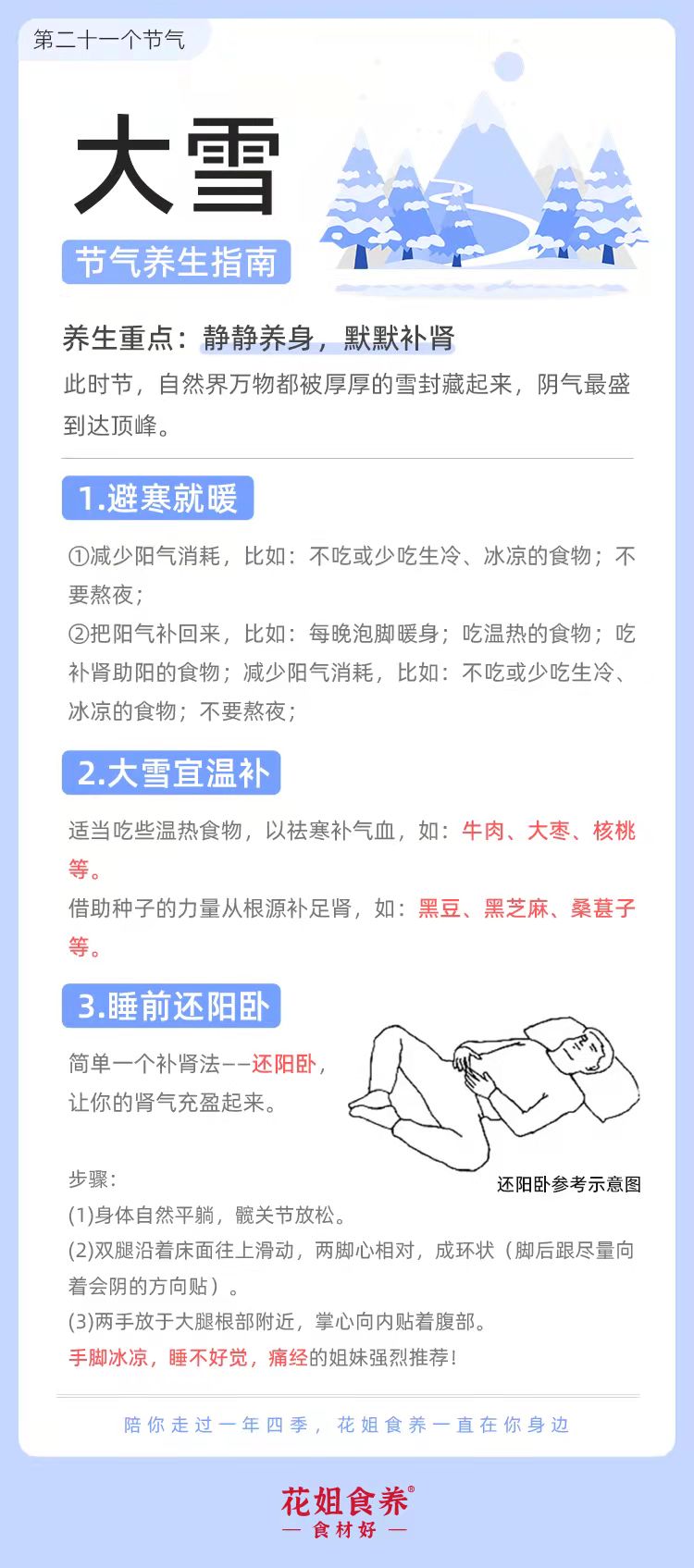 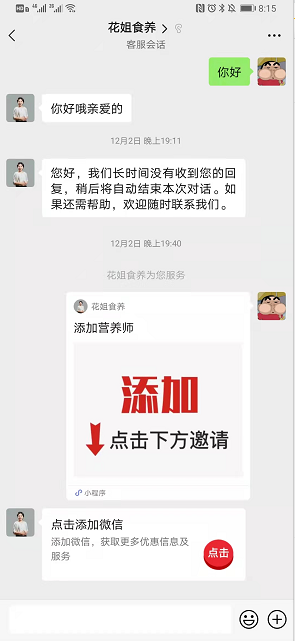 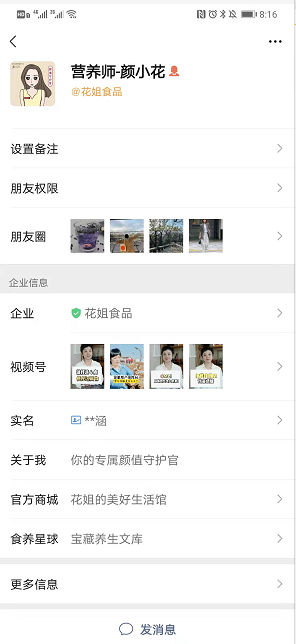 根据小程序链路添加企微，用户根据需要选择不同的群。触达上，会根据时间节点来做针对触达。标红区的触点再次跳转到内容专区+官方商城
但是添加话术中的标签连带话题的SEO，和花姐食养并无太大关系。
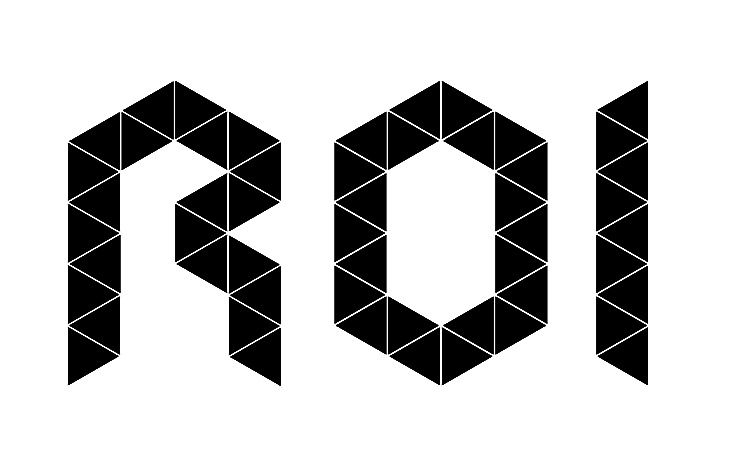 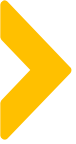 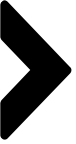 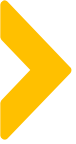 人设、朋友圈、视频号
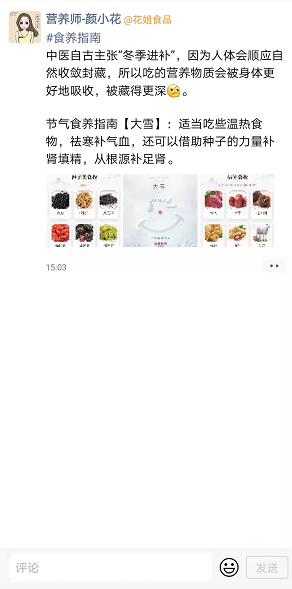 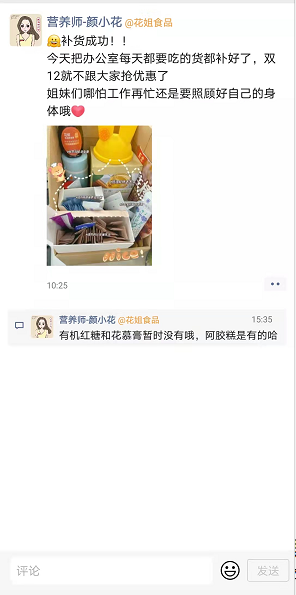 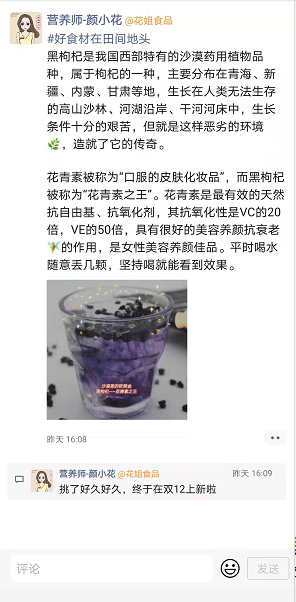 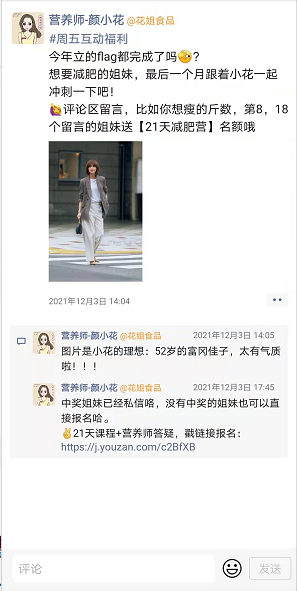 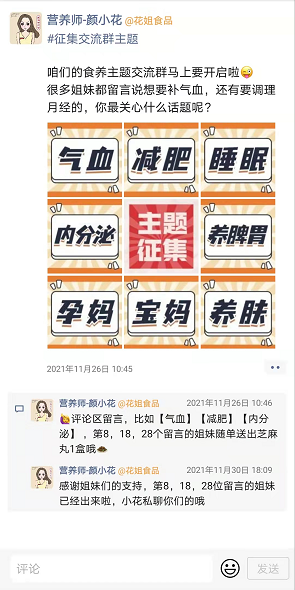 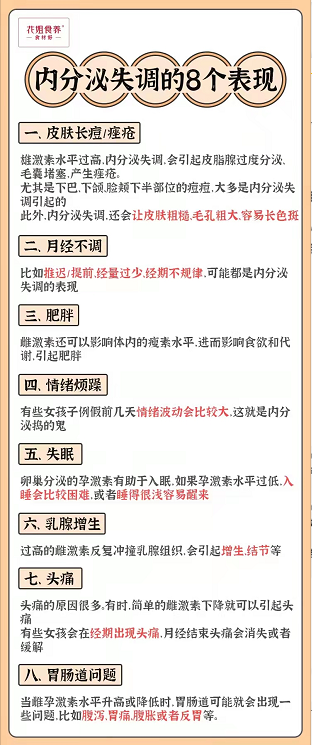 花姐食养的人设是营养师，制定是根据整个商业模式的业态来做,内容触达维度落在用户层面。
根据人设的规划，朋友圈内容大致分为：食养指南、新品进度、产品溯源、用户互动、食养知识、美好生活、话题征集等 
可优化方向：人设回复时效很低，让人设的1V1深聊贴合性落空（人设的设定是为用户建立好友关系，而最好建立关系的最好的途径就是深聊）
产品溯源+知识科普的文案内容多（文案简短且有趣，图片多且好看）
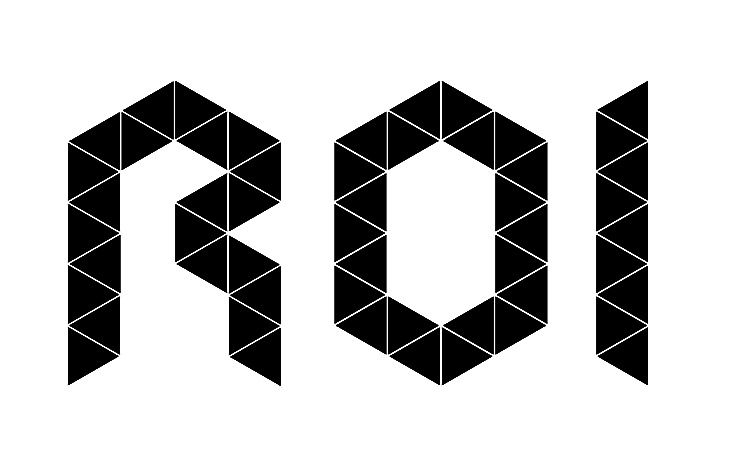 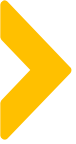 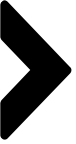 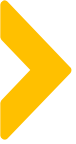 视频号、抖音、快手、知乎等平台内容
视频号的人设和抖音、私域保持一致，整个花姐食养的能够触达用户的内容渠道皆保持【营养师人设】
总结：人设的统一性，并不只是私域本身内容维度的保持统一，更多情况是，能够触达用户的内容渠道，人设都需要保持统一性， 这样才能保证品牌的完整性。
需要优化的点：
1：内容选题相对薄弱，用户共鸣性弱
2：内容没有进行降维，专业性固然好，但是用户并不想听道理
3：节奏平铺直叙，太平，没有台词对冲性
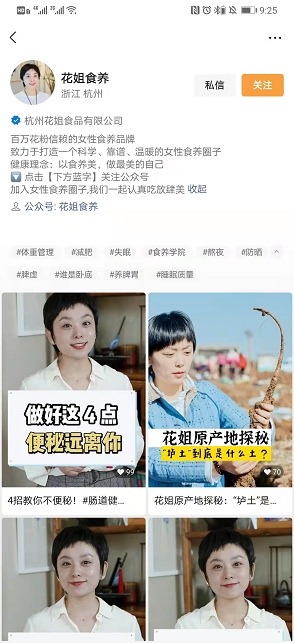 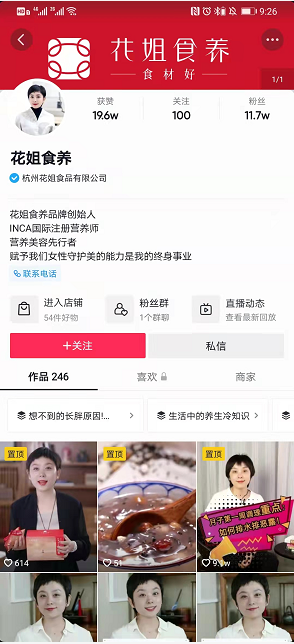 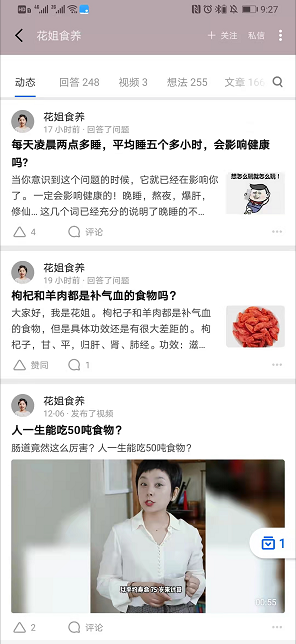 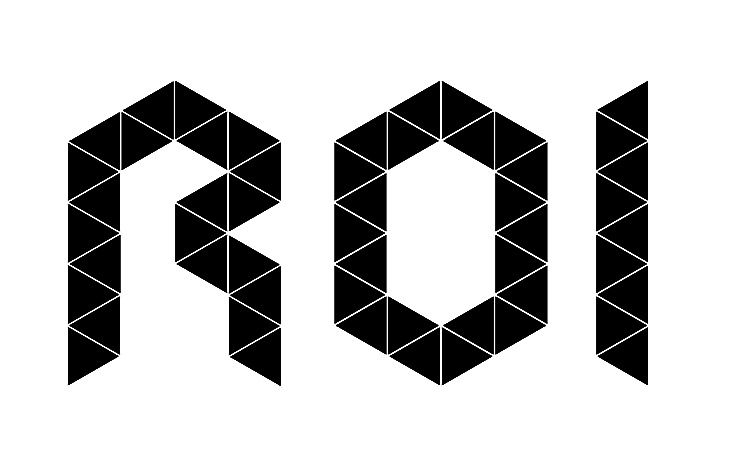 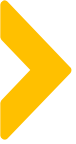 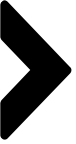 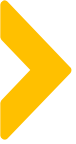 总结
平，除了形容路，在哪儿都不是一个好词
要利用冲突、对峙、对垒。看热闹、吃瓜永远不嫌事儿大，并且想越大越好
专业内容幼儿园化，大部分的人都不专业，课是没有人爱听的
顾客不讲道理，也不听道理，因为他就是道理
倒装句结构，结果—严重性—再说原因
深聊是加深人设相当重要的渠道
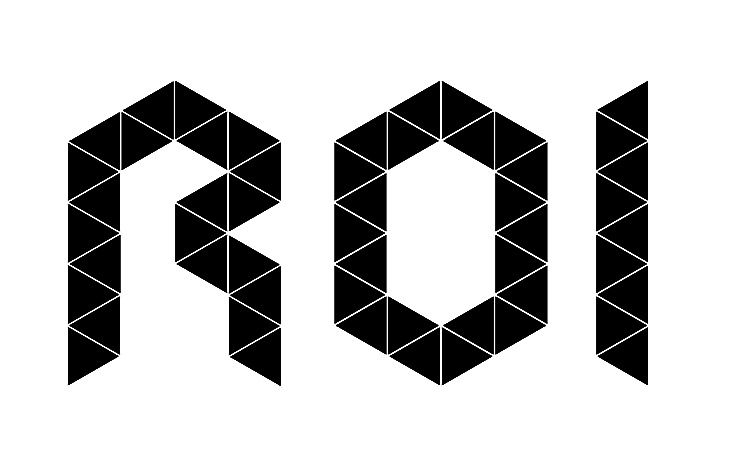 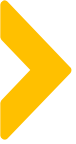 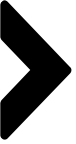 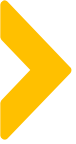 社群内容呈现
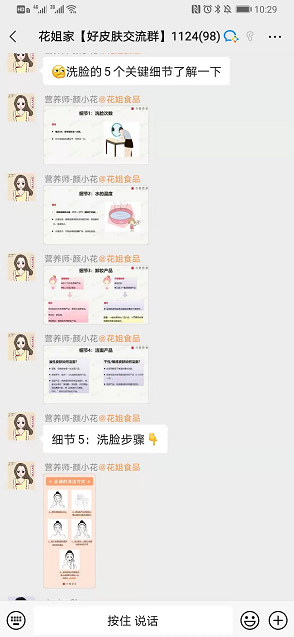 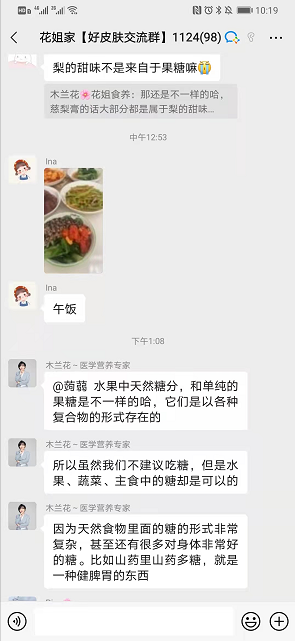 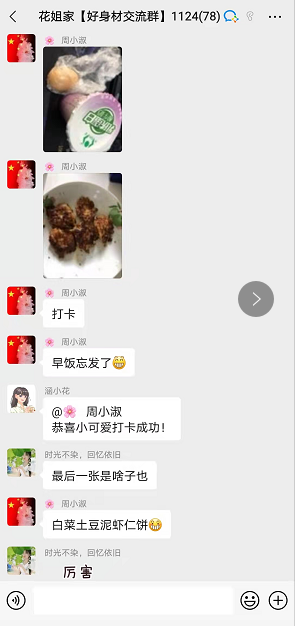 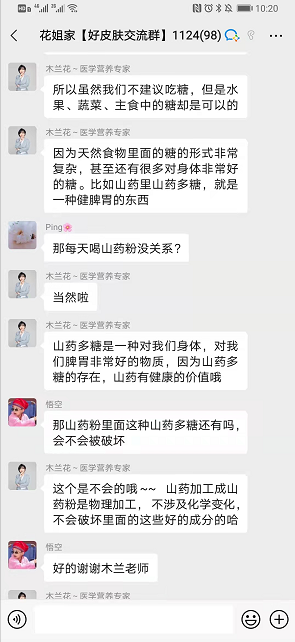 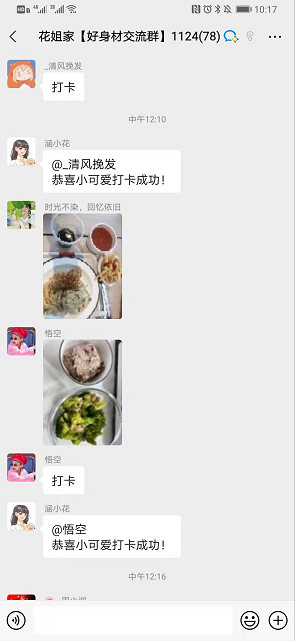 群的名字根据减肥、护肤、内分泌、气血名字来进行调整
整体的内容方向和朋友圈的设定保持一致（食养指南、产品溯源、用户互动、食养知识、美好生活、用户打卡等）
用户会在群内打卡
专家时刻解答，会根据用户的问题做出非常专业的解答。（有真用户有水军剧本）
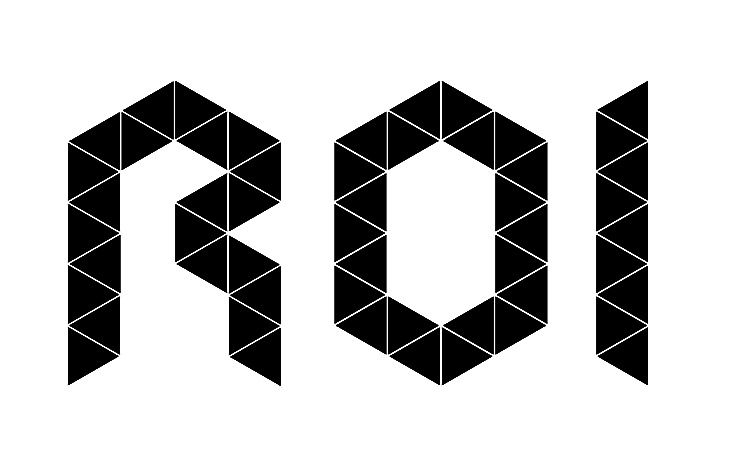 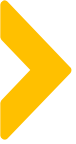 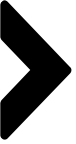 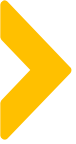 小程序内容区——食养星球
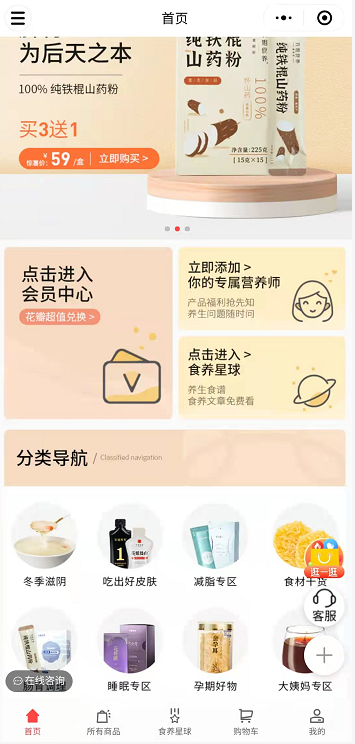 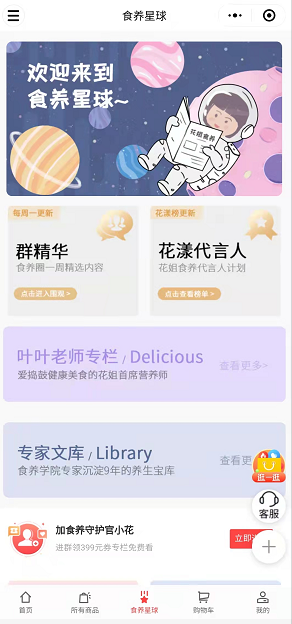 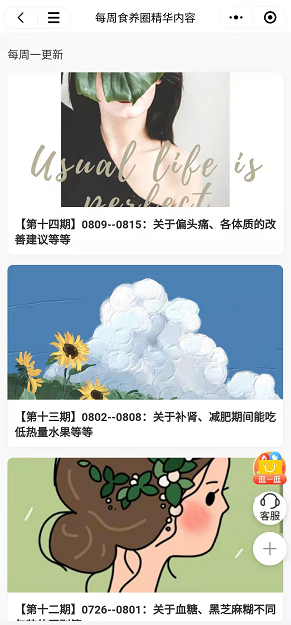 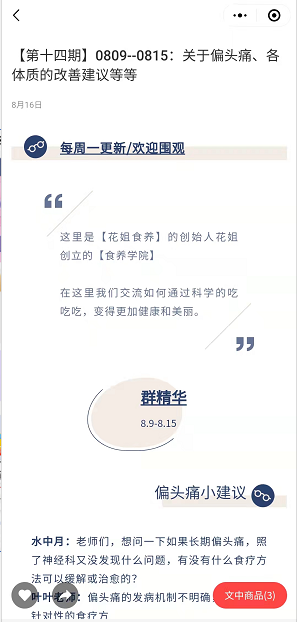 1：食养星球中，将群精华作为集中展示，在做好内容延展的同时，又侧面强调群的专业性，吸引用户入群
2：将群精华按照主题整理，并且每周更新，这样内容更为聚焦
3：群精华主题页中有文中商品呈现入口，有具体的需求，可以直接跳转
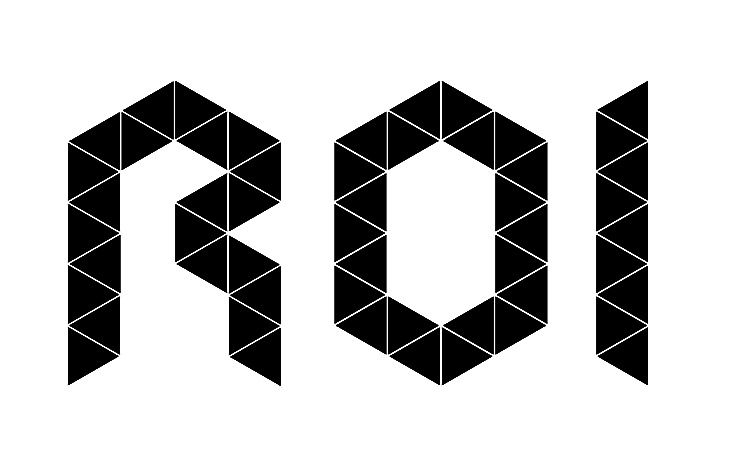 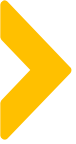 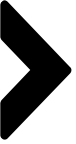 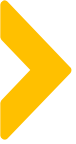 食养星球——花漾代言人
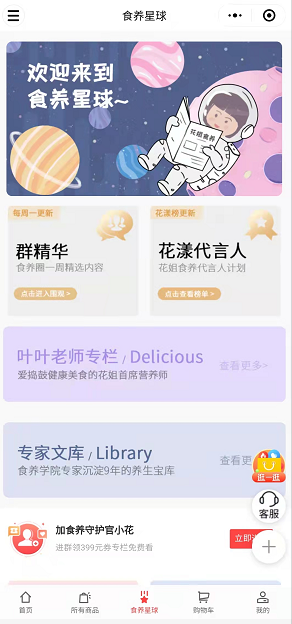 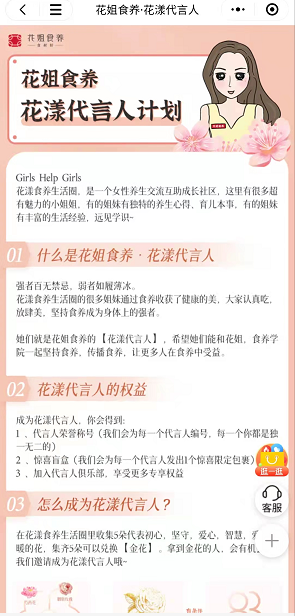 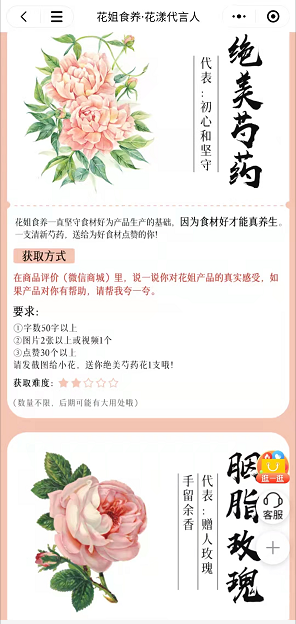 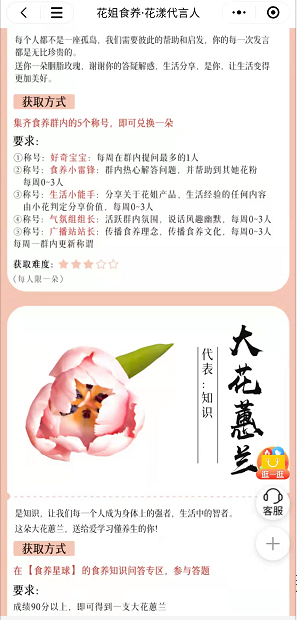 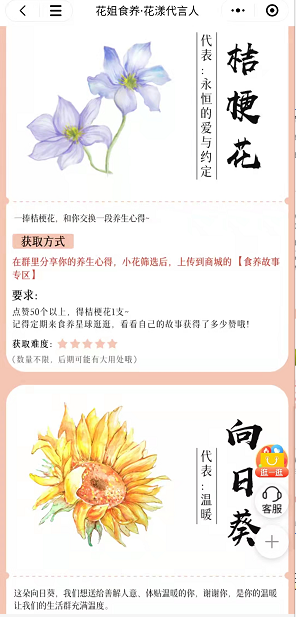 1：花漾代言人的底层逻辑就是KOC玩法，但是它的玩法类似圈层效应，建立圈层，同时授予身份
2：领取方式类似集成玩法，让用户先在社群活跃，保持粘性，积累经验才能成为代言人
3：不同等级对应不同的任务，比如芙蓉对应商城评论，玫瑰对应群内活跃，蕙兰对应知识专区答题等
4：用花来区分代言人等级，根据用户的核心需求来制定。但是却不做阶梯区分，不会形成因为花的评定引起用户争论
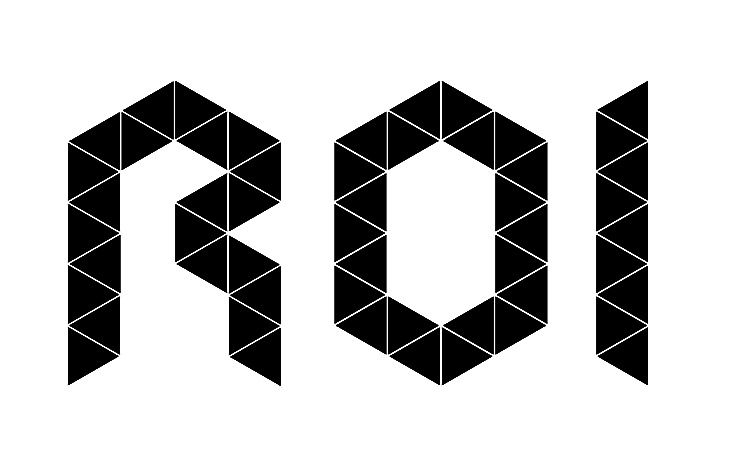 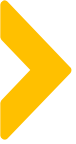 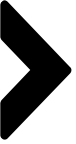 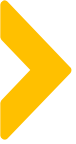 食养星球——花漾代言人
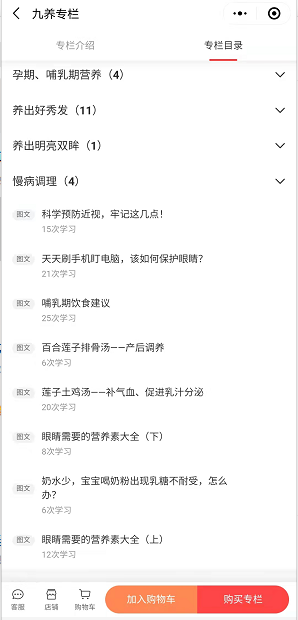 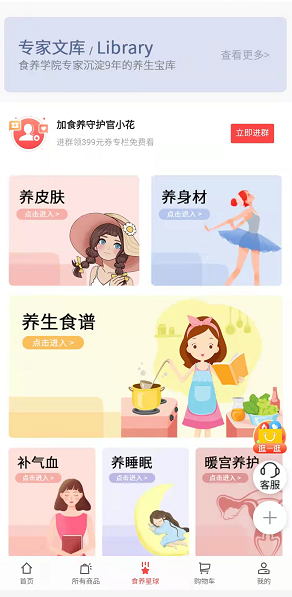 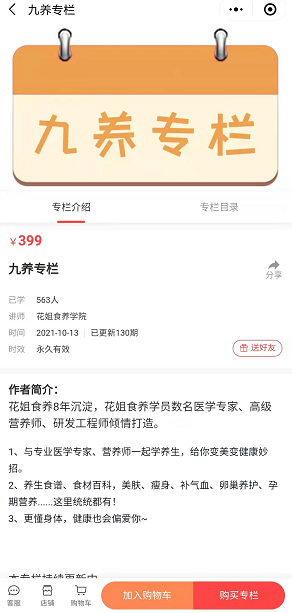 1：专家文库的部分在我们以为是专业的养生知识，但是他们却非常鸡贼的放入了课程植入
2：课程的设置基本上围绕业务为主体，然后再围绕用户的需求度来设置
3：然后大家记住这一页，高能的点马上就来了
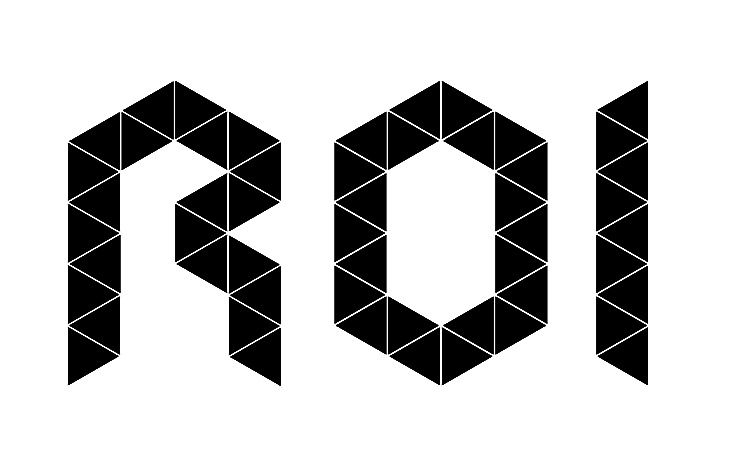 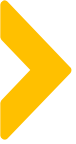 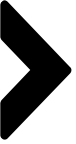 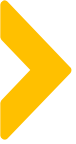 食养星球——花漾代言人
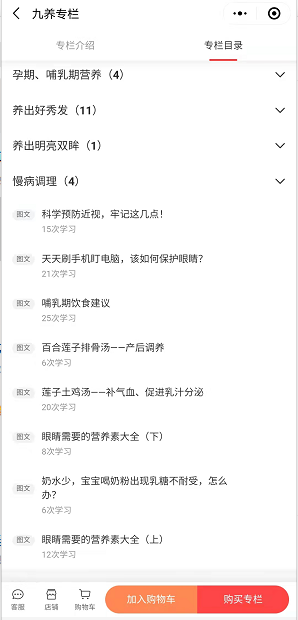 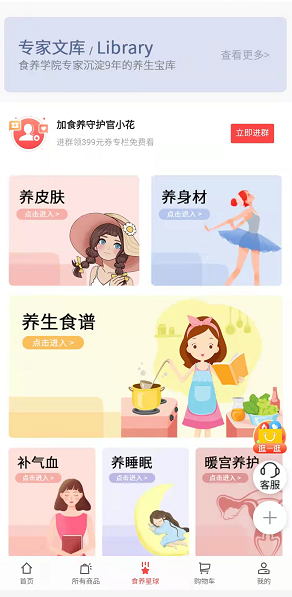 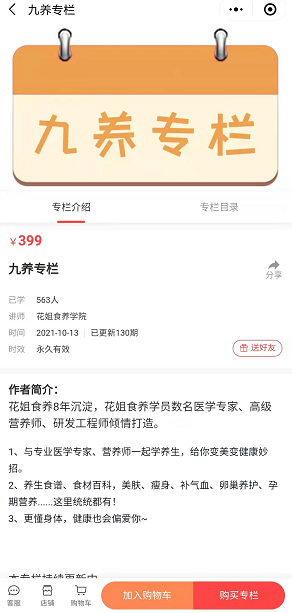 1：专家文库的部分在我们以为是专业的养生知识，但是他们却非常鸡贼的放入了课程植入
2：课程的设置基本上围绕业务为主体，然后再围绕用户的需求度来设置
3：然后大家记住这一页，前方高能，闪断老腰的操作来了
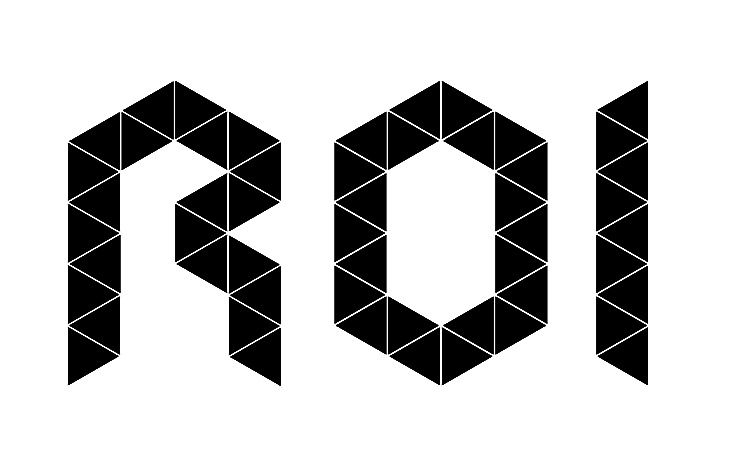 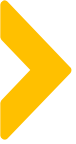 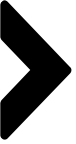 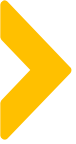 食养星球——花漾代言人
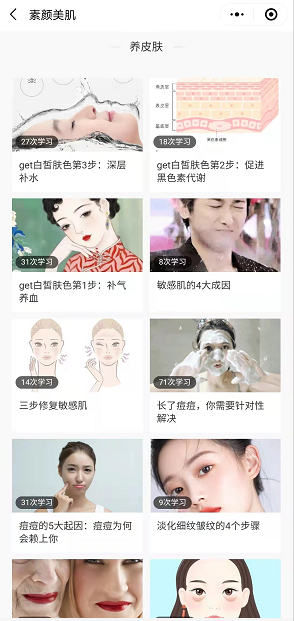 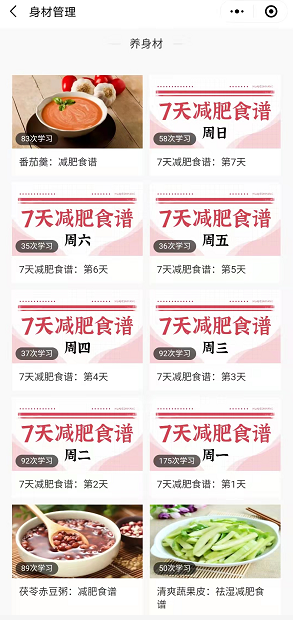 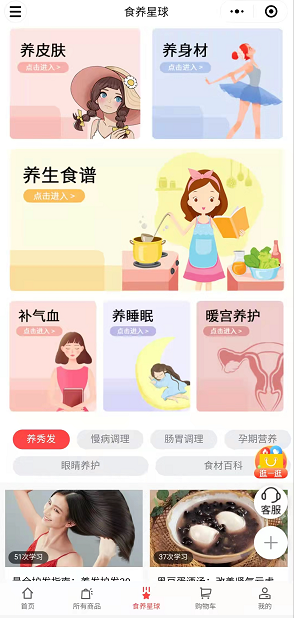 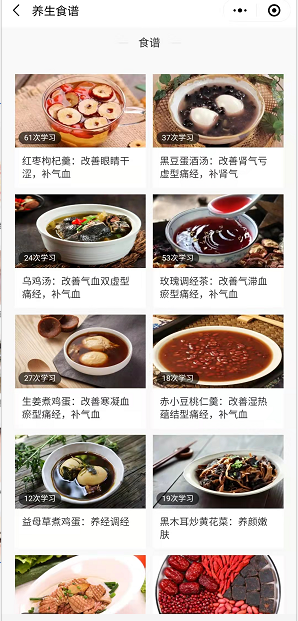 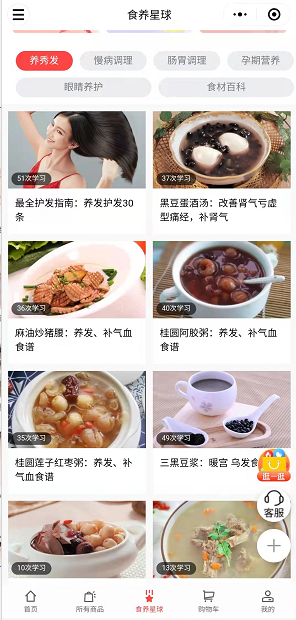 按照上面的截图，大家是不是以为他们的内容库建立的维度非常的全面了，内容涵盖整个业务，相当牛逼
但是其实，这几张页面非常！非常！非常鸡贼
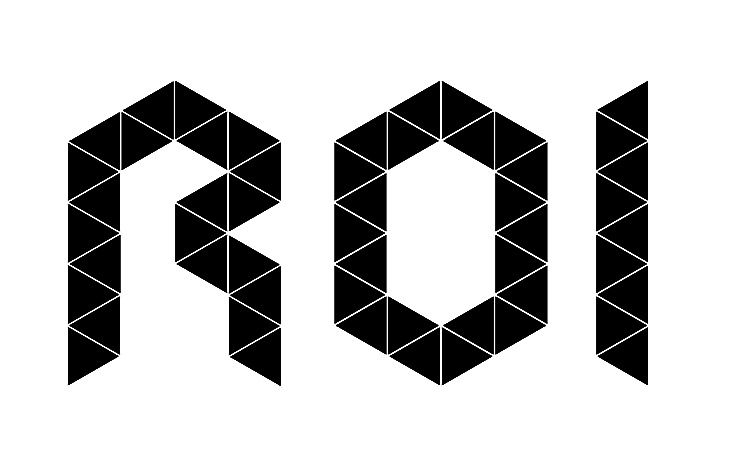 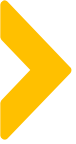 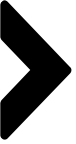 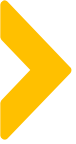 评分表
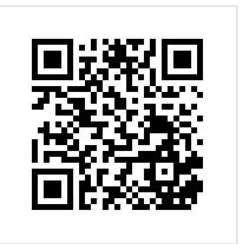 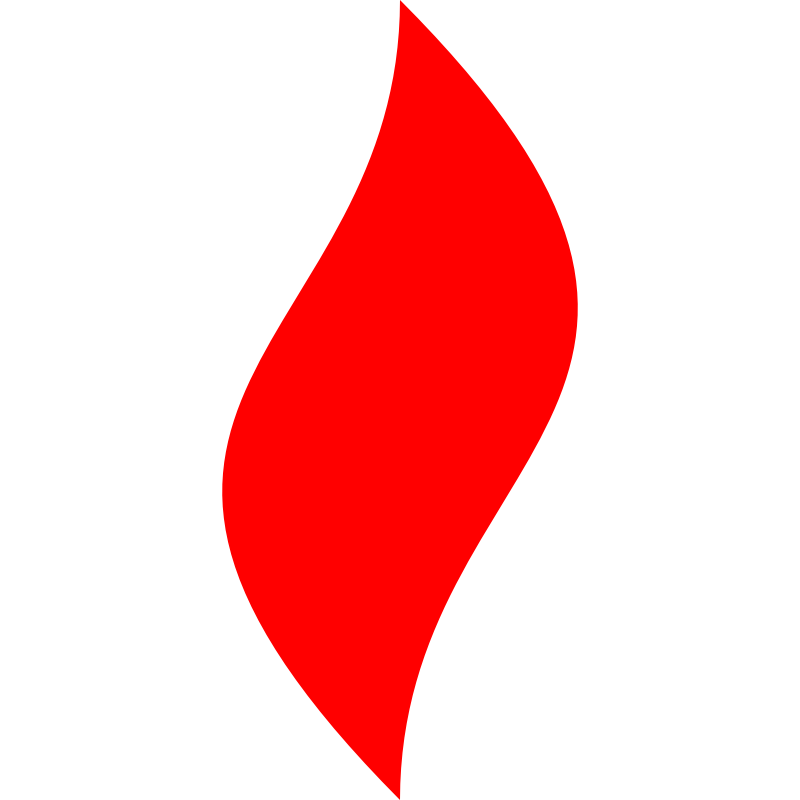 点燃
品牌私域运营中心
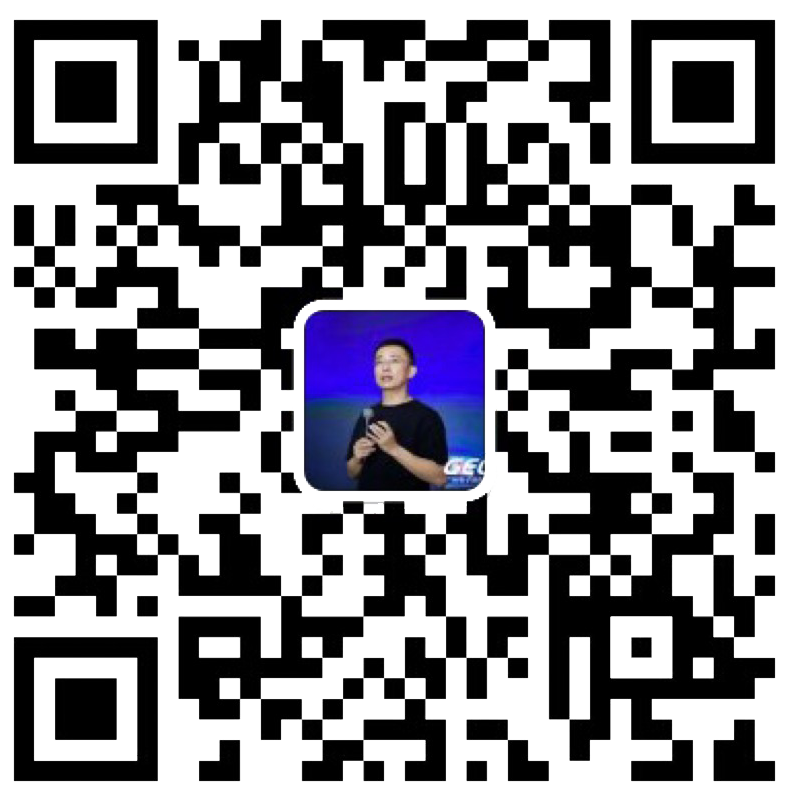 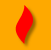 最专业的品牌私域运营服务商
帮你管理最有价值的用户资产
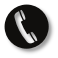 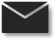 Wei Zi Jun
+86   139  0227  0098
WeChat
510970969@qq.com